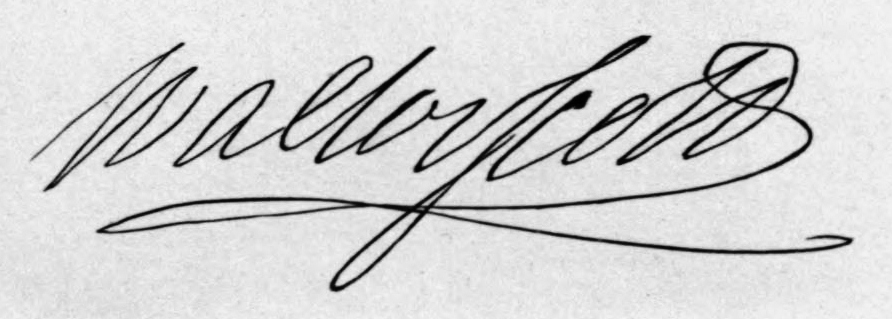 Anglický romantismus 2
8. třída
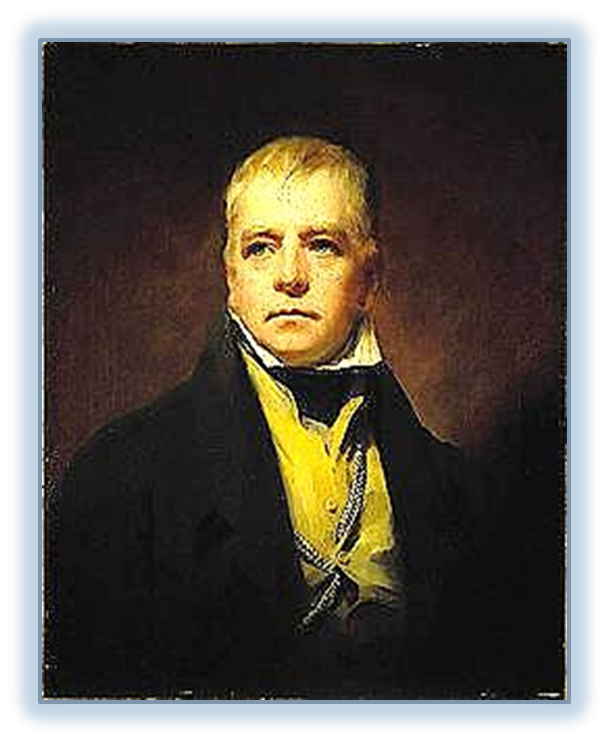 Walter Scott[waltr skot]
Sir Walter Scott, baronet
skotský básník, prozaik, romanopisec a sběratel skotských balad
představitel romantismu
je považován za zakladatele historického románu
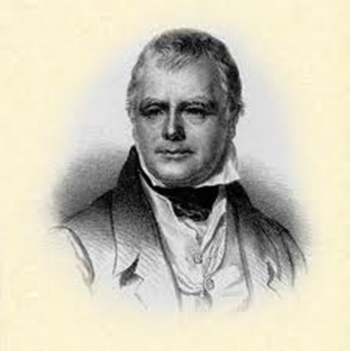 Walter Scott pocházel z významné rodiny právníka. 
V dětství onemocněl obrnou  a  ochrnul na jednu nohu. Proto se věnoval více četbě, než dětským hrám. 
Často pobýval u svého dědečka na anglo - skotském pomezí, kde si zamiloval lidové písně, pohádky, pověsti a příběhy z minulosti.
Walter Scott vystudoval práva, stal se advokátem, působil jako šerif selkirského hrabství, od roku 1806 byl úředníkem nejvyššího soudu v Edinburghu. 
Walter Scott zprvu pobýval každoročně polovinu roku na venkově v pohraničí, později v Abbotsfordu , kde si nechal přestavět dům na pseudogotický zámeček.Walter Scott povýšen do šlechtického stavu.
Po bankrotu nakladatelské firmy, jejímž byl Walter Scott podílníkem, se rozhodl sám zaplatit všechny dluhy. Začal usilovně psát, ale úmorná práce podlomila jeho zdraví.
CO OVLIVNILO TVORBU WALTERA SCOTTA
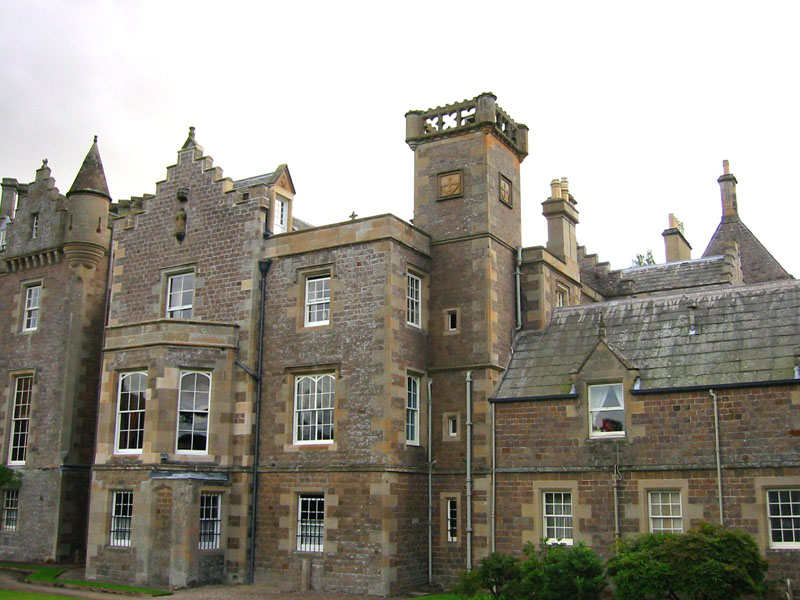 ABBOTSFORD  
DŮM WALTERA SCOTTA
VÝZNAM WALTERA SCOTTA
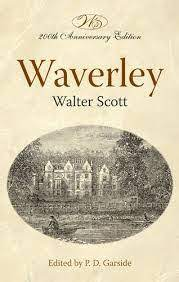 svůj první román psal anonymně, bál se neúspěchu, ale román Waverley měl velký ohlas u kritiky i čtenářů
jeho historické romány jsou považovány za jedny z nejvýznamnějších
ovlivnily tvorbu několika generací
byly velmi populární
stal se zakladatelem historické prózy a románu
Díla
Historické romány
Poezie
Waverley [vivrly]
Černý trpaslík
Starožitník
Rob Boy
Opat
Klášter
Ivanhoe [ajvnhou]
Jezerní panna 
Vrcholem jeho básnické tvorby je Jezerní panna (The Lady of the Lake)v níž se panovník zamiluje do skotské horalky.
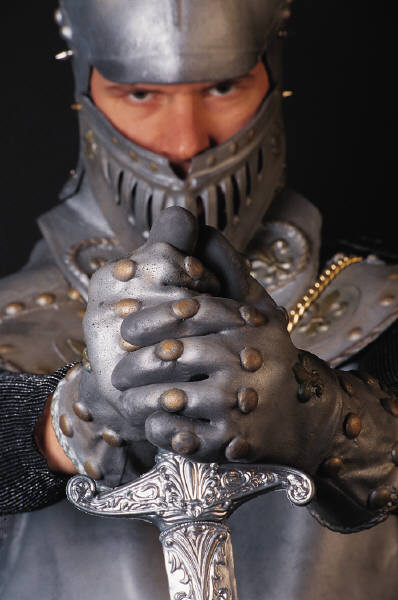 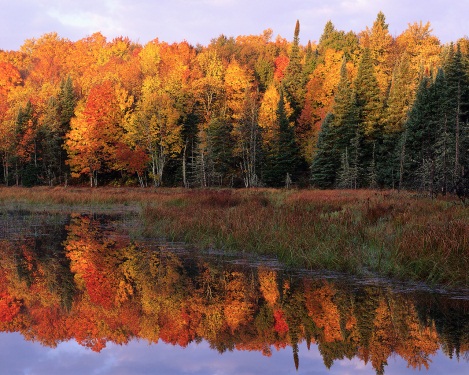 Ivanhoe [ajvnhou]
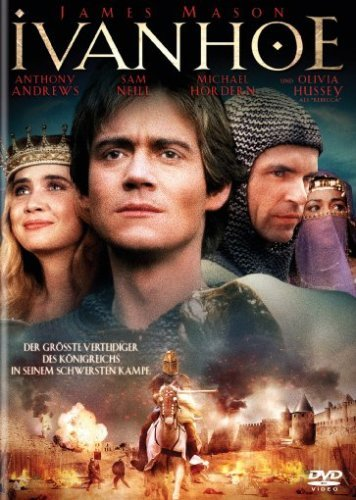 nejznámější historický román 
romantický příběh ze života statečného rytíře Wilfreda z Ivanhoe 
Odehrává se ve středověké Anglii na sklonku 12. století
DĚJ
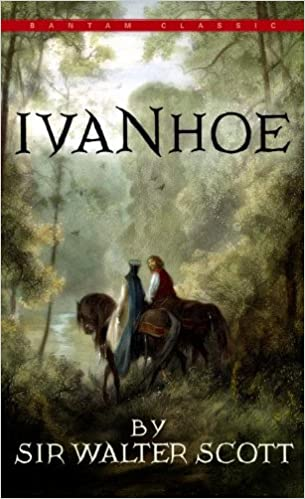 V městě Ashby se odehrává významné rytířské klání, kde se objevuje „Vyděděný rytíř“ - Ivanhoe. 
Vyhrává za pomoci „Černého rytíře“ - Richarda Lví Srdce, který se vrací ze zajetí. 
Ivanhoe je zraněn a ujímá se ho židovka Rebeka. Ta se svým otcem a Ivanhoem další den opouští dům a připojují se k průvodu Cedrika, ale jsou v noci v lese přepadeni a uvězněni na hradě normandského pána. 
Znovu se objevuje král Richard a za pomoci svých přátel osvobozuje vězněné na hradě a opět se ujímá vlády.
Rebeka je templáři označena za čarodějnici a o jejím osudu rozhodne souboj, kterého se jako její ochránce zúčastní Ivanhoe. Souboj vyhrává a Rebeka je osvobozena. 
Ivanhoe je zamilován do Roweny, kterou si nakonec vezme.
PAMÁTNÍK 
SIRA WALTERA SCOTTA 
V EDINBURGHU
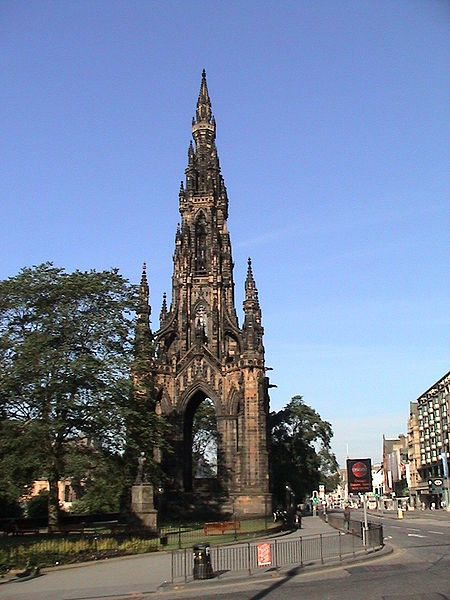 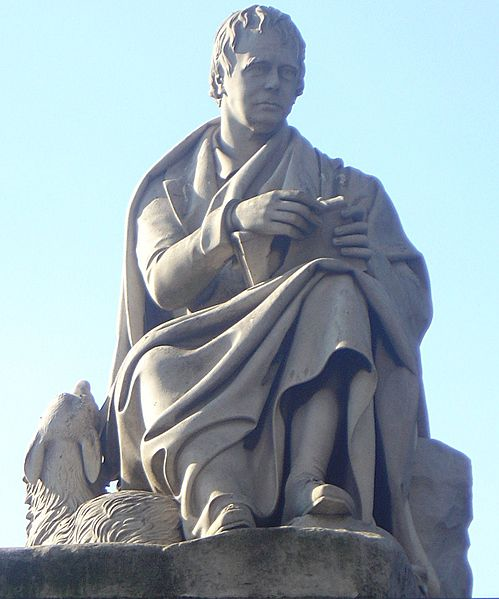 Walter Scott – zápis
skotský básník, prozaik, romanopisec a sběratel skotských balad
představitel romantismu
je považován za zakladatele historického románu
dílo:  poezie - Jezerní panna 
               próza – Waverley, Ivanhoe